Al Arafat Fashion
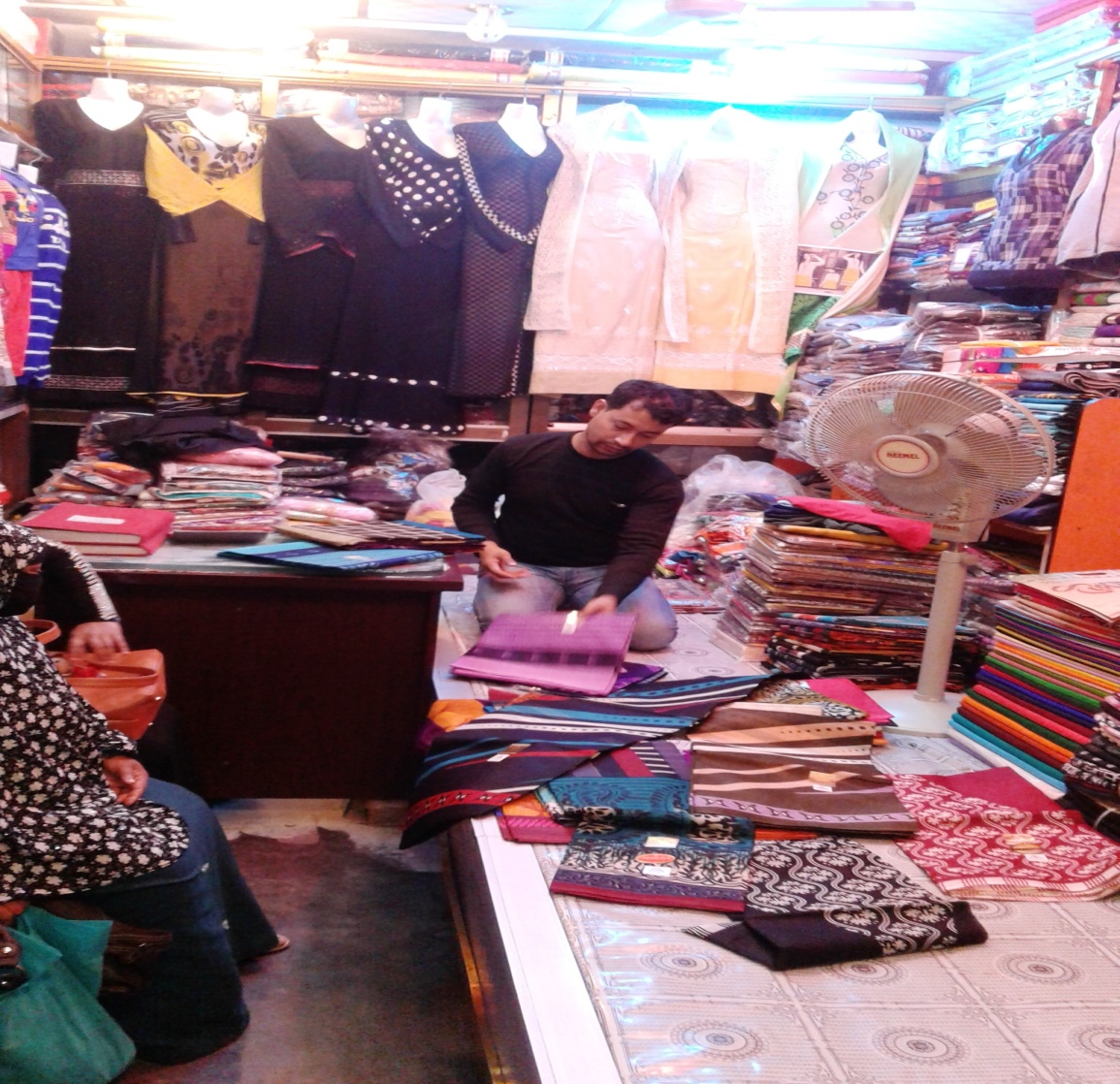 Project by: Md. Sahadat Hossain

Identified by: Md.Billal Hossain
Verified By: Md. Zahidul Kabir
Noakhali Unit
Region -2
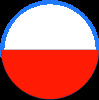 GRAMEEN TRUST
Brief Bio of the PROPOSED Nobin Udyokta
Brief Bio of the PROPOSED Nobin Udyokta (cont…)
brief history of GB loan utilization by Family
NU’s mother has been a member of Grameen Bank since 2012 to till now (4 years). At first she took a loan of Taka 10,000/- from Grameen Bank. NU’s father used GB loan in his business and repaired their own houses from his income. NU also built their own houses from the income of GB loan. They bought some land also. NU’s mother gradually improved their life standard by using GB loan.
Proposed Nobin Udyokta business INFO
Present & Proposed Investment Breakdown
Present & Proposed Investment Breakdown
INFO ON EXISTING BUSINESS OPERATIONS
Financial Projection of NU Business plan
Cash flow projection on  business plan (Rec. & Pay.)
SWOT Analysis
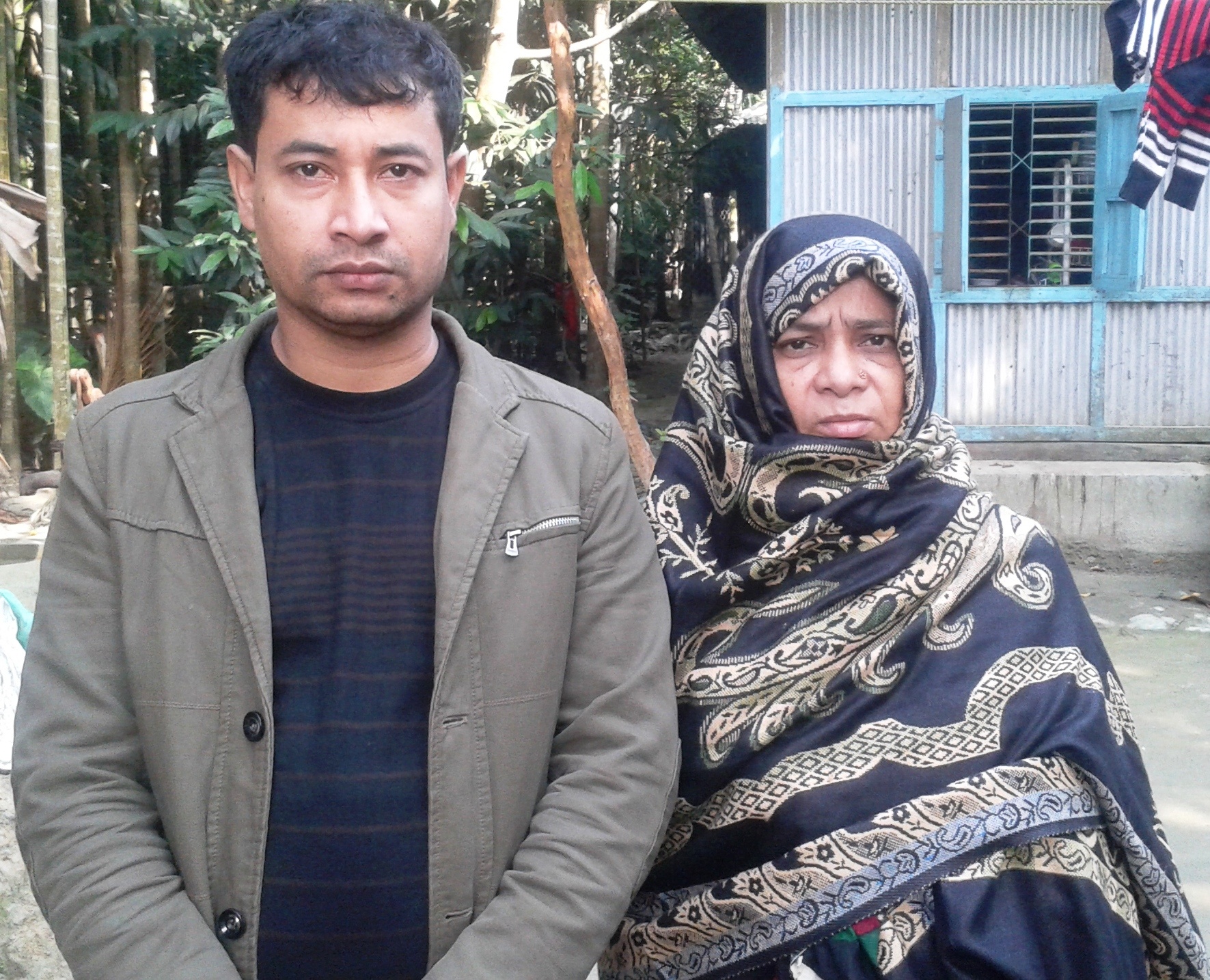 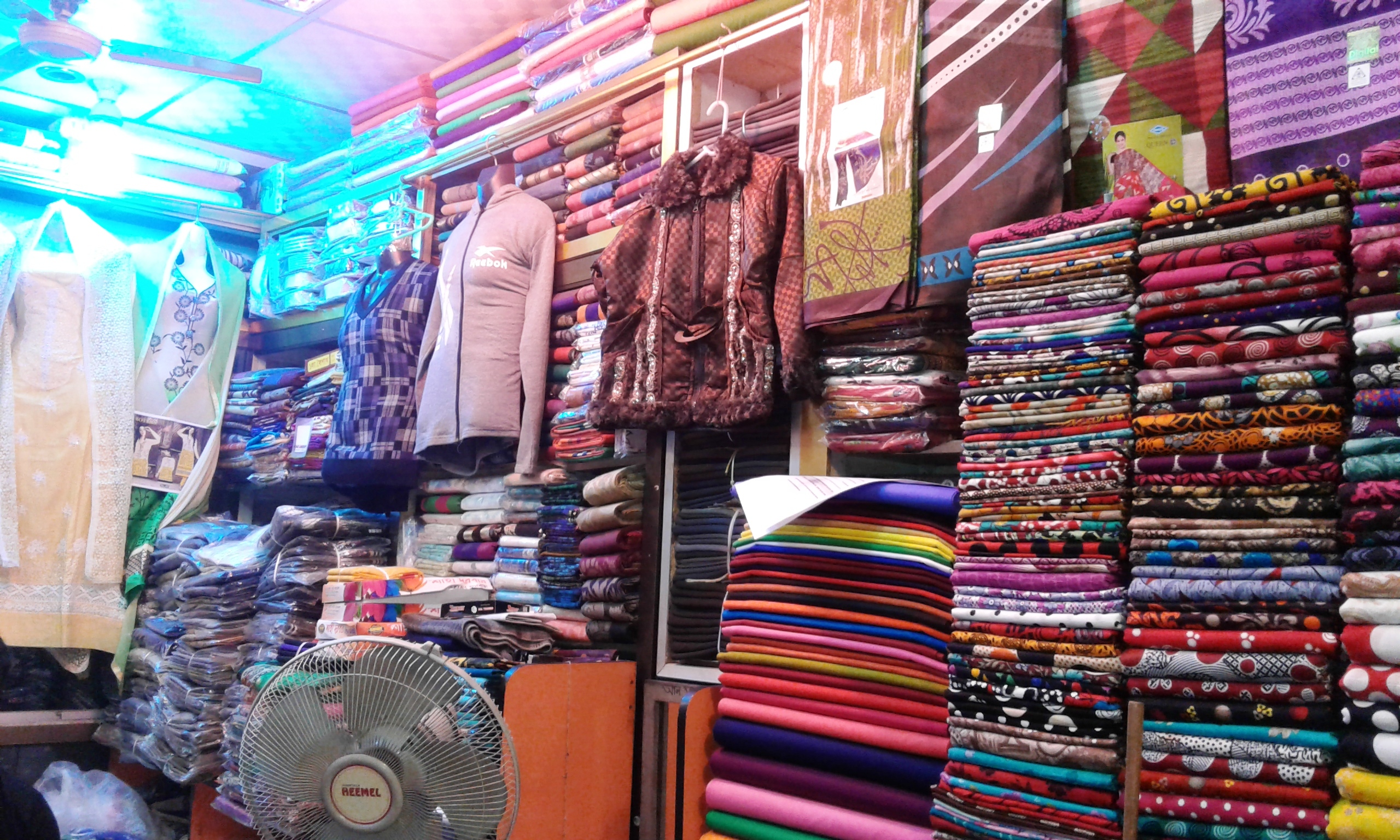 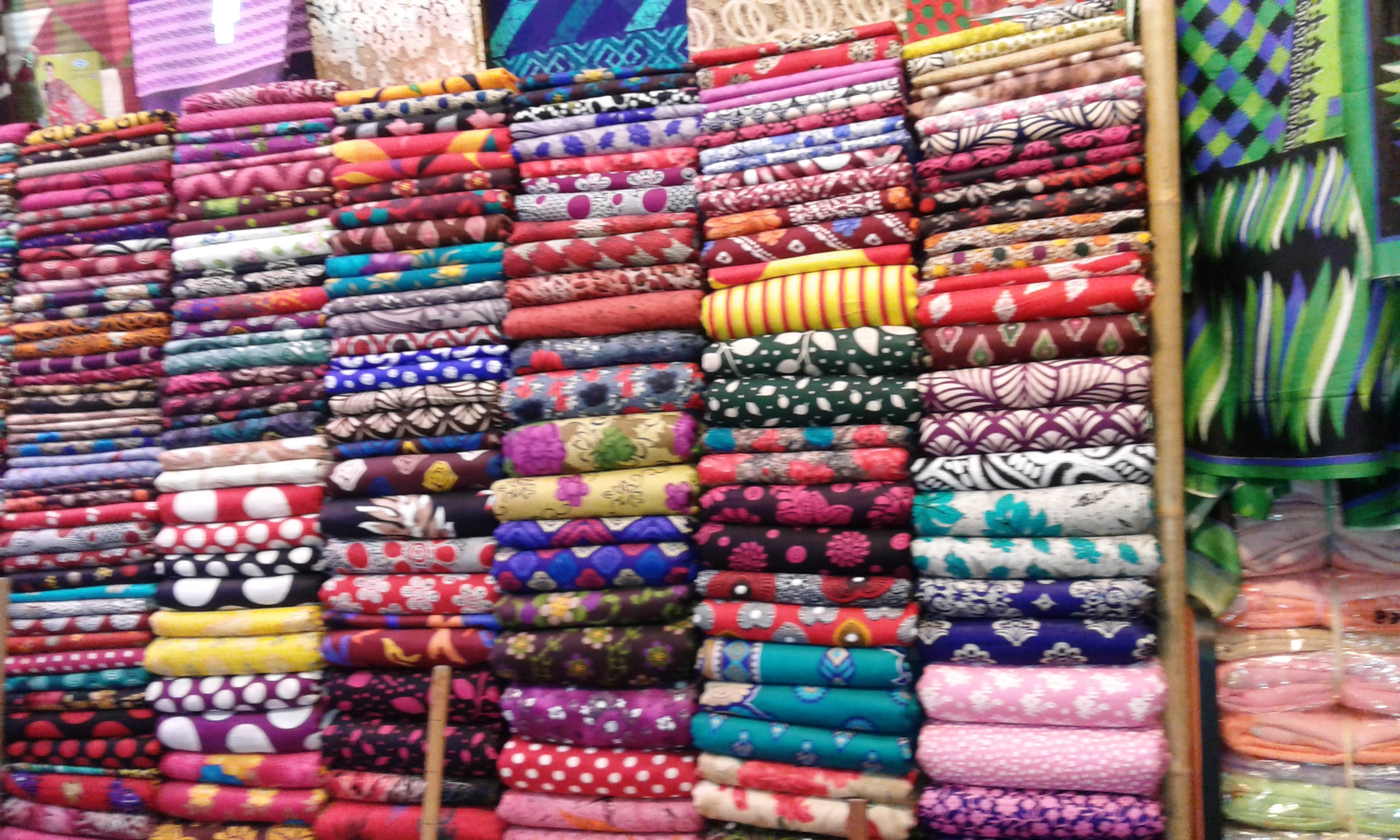 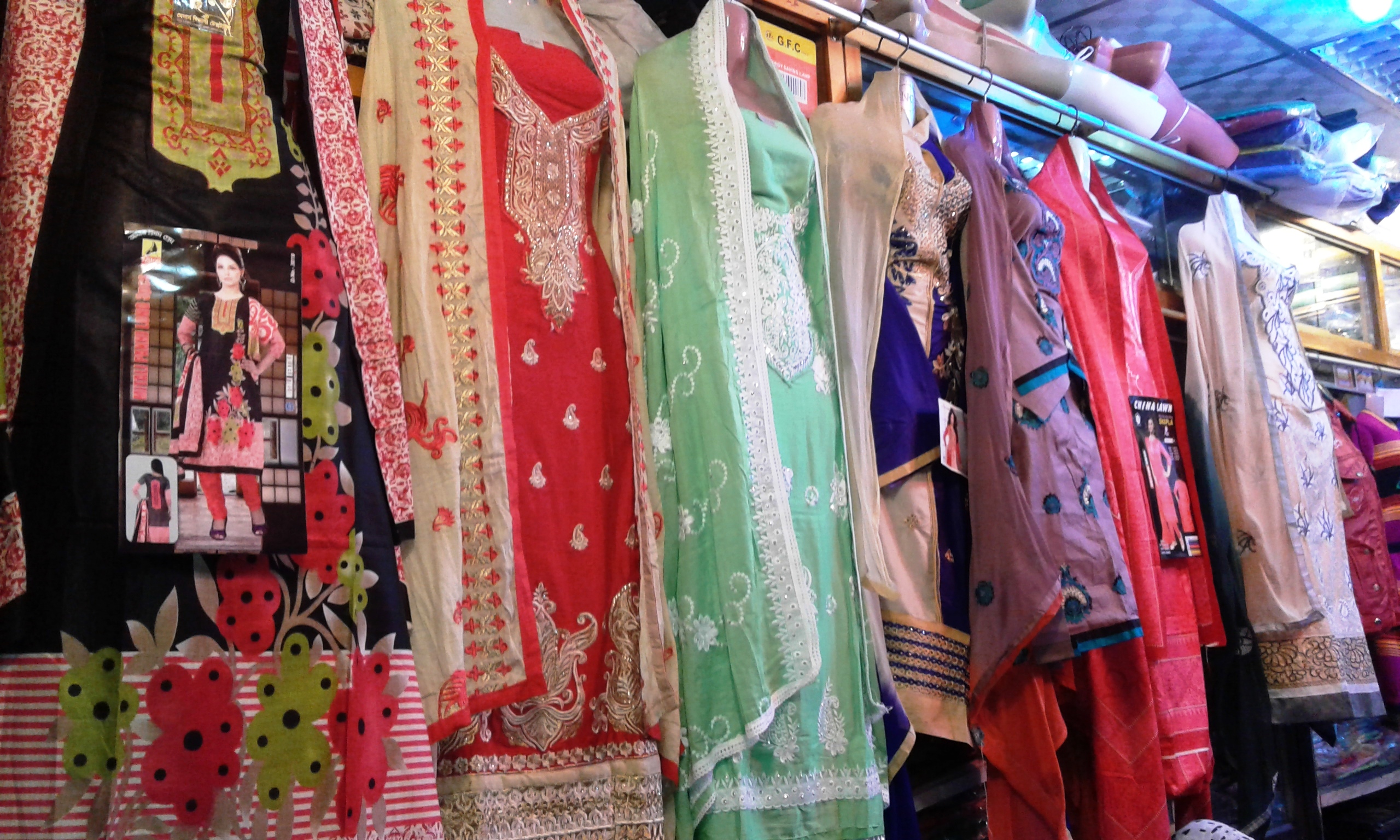 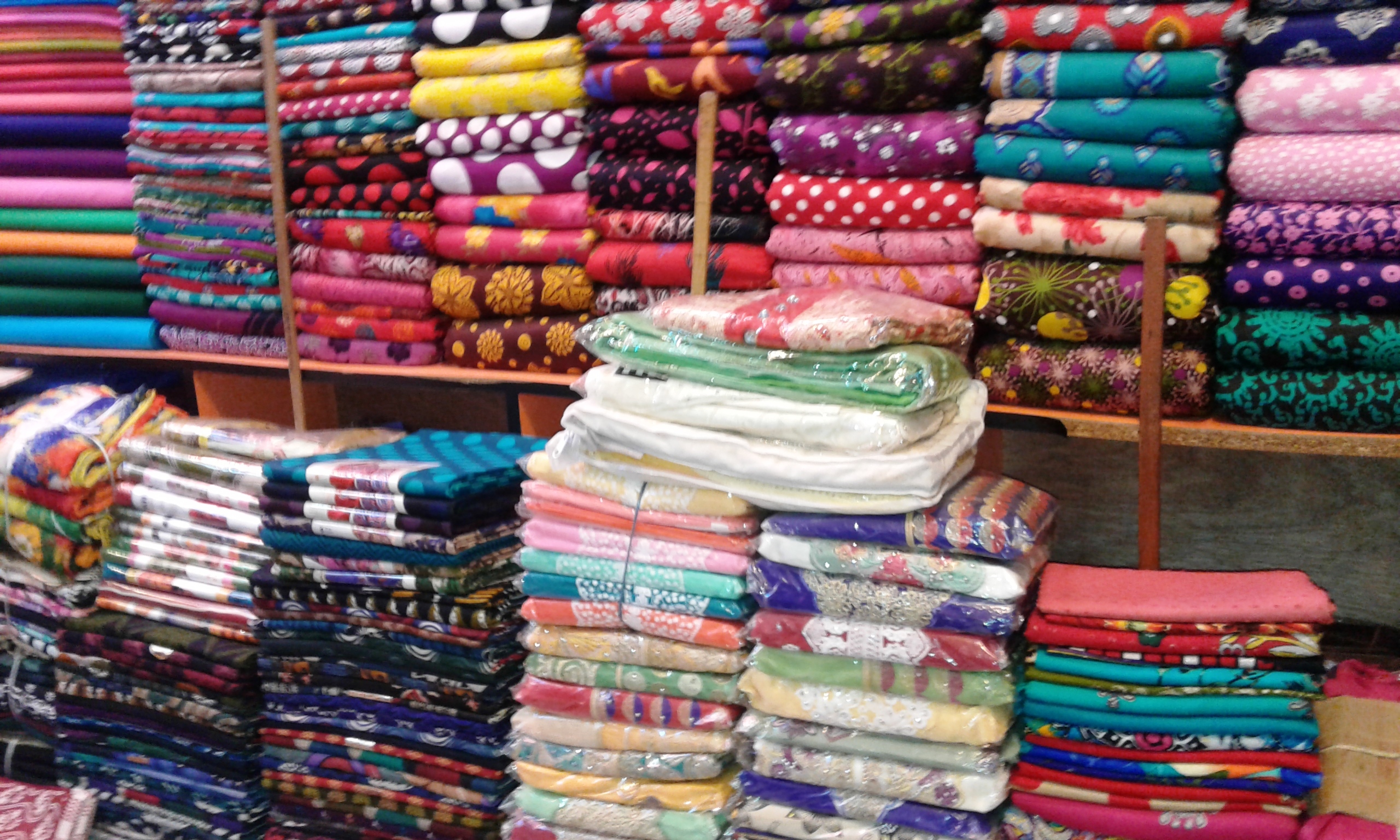 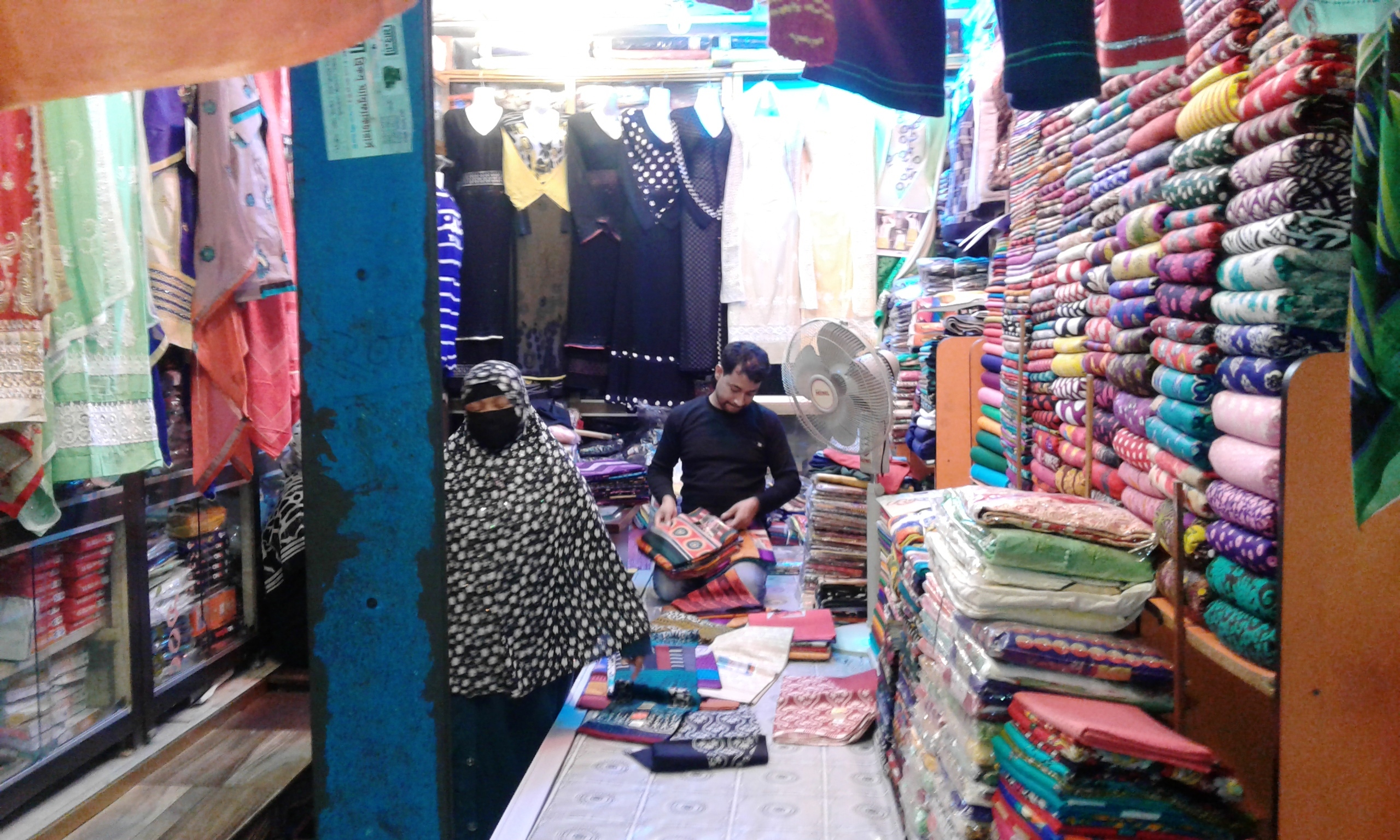 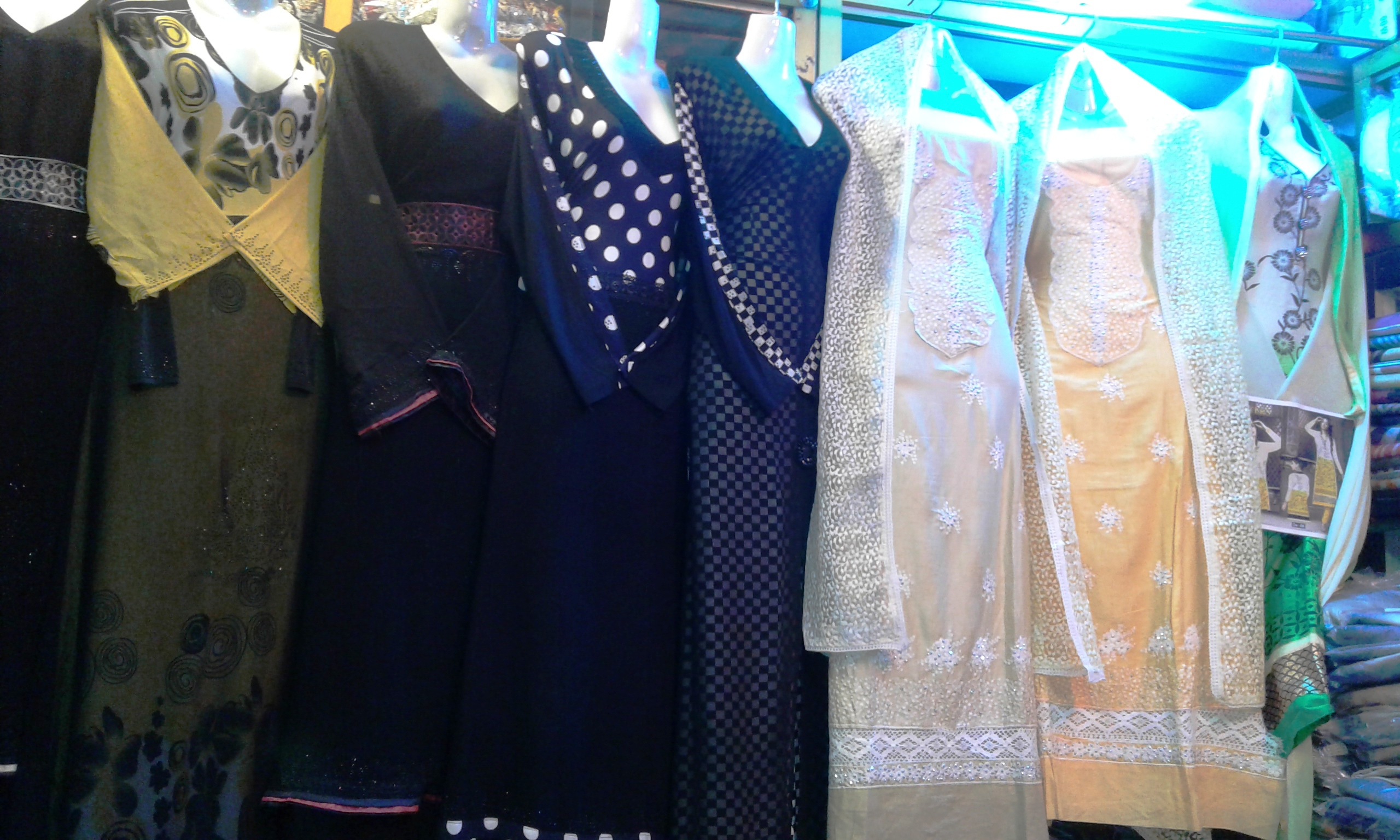 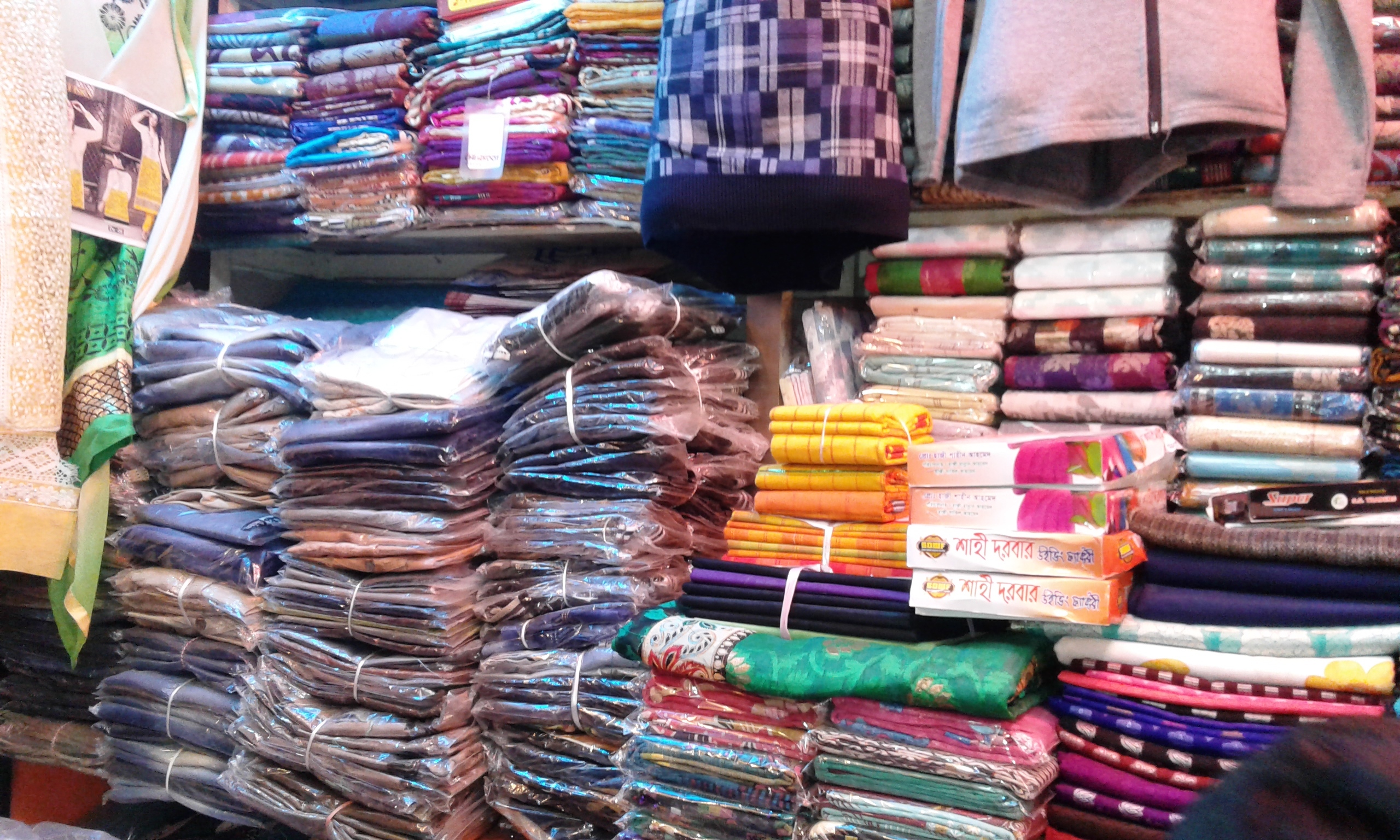 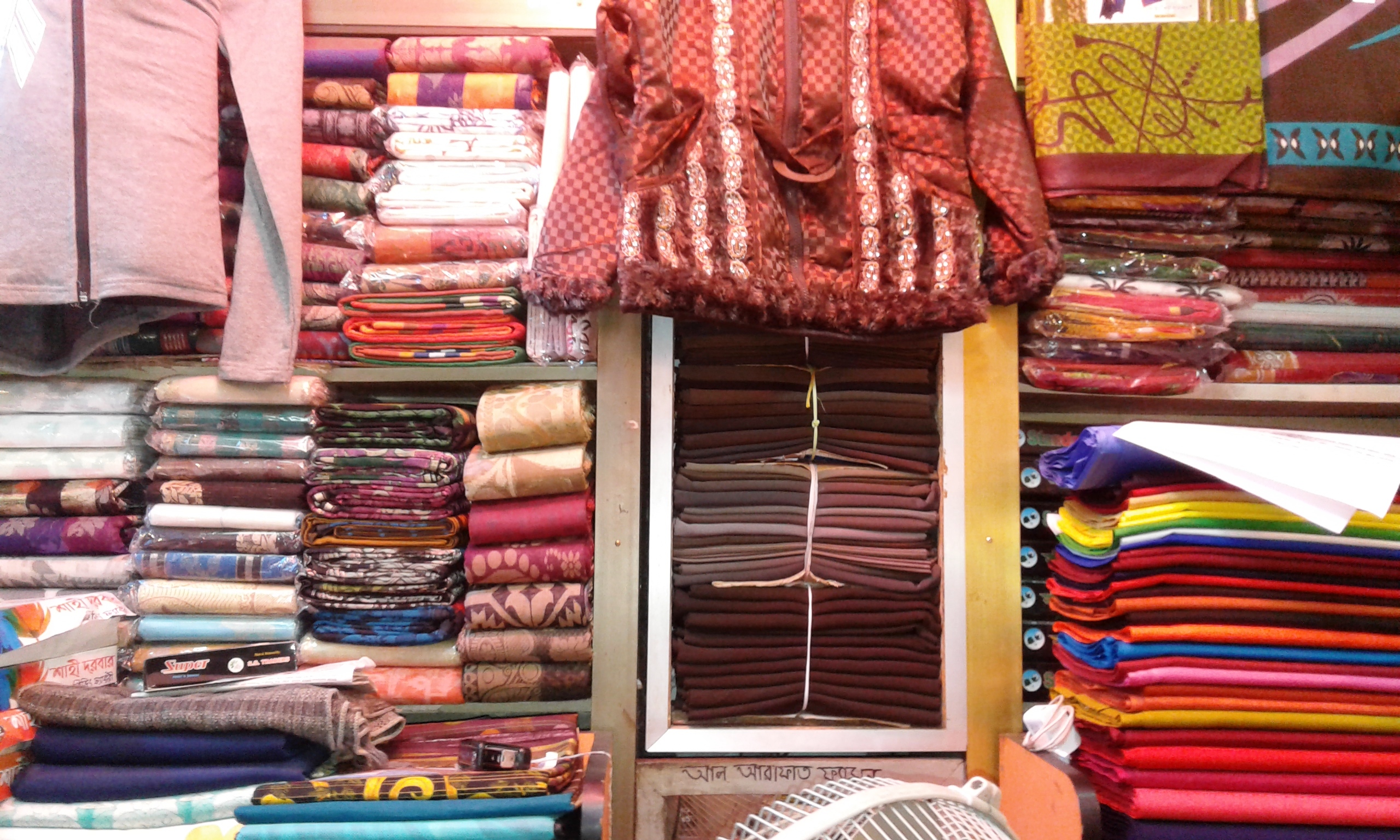 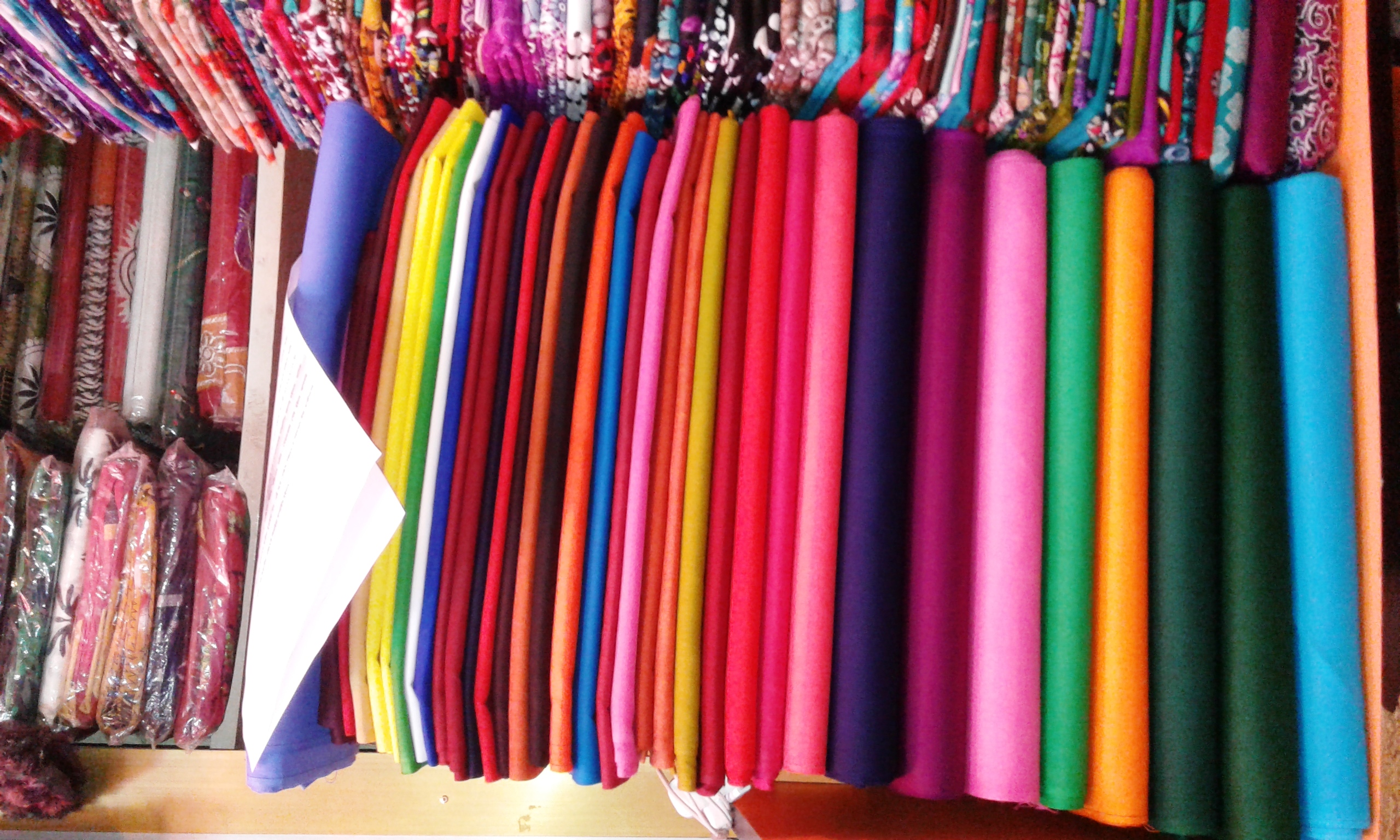 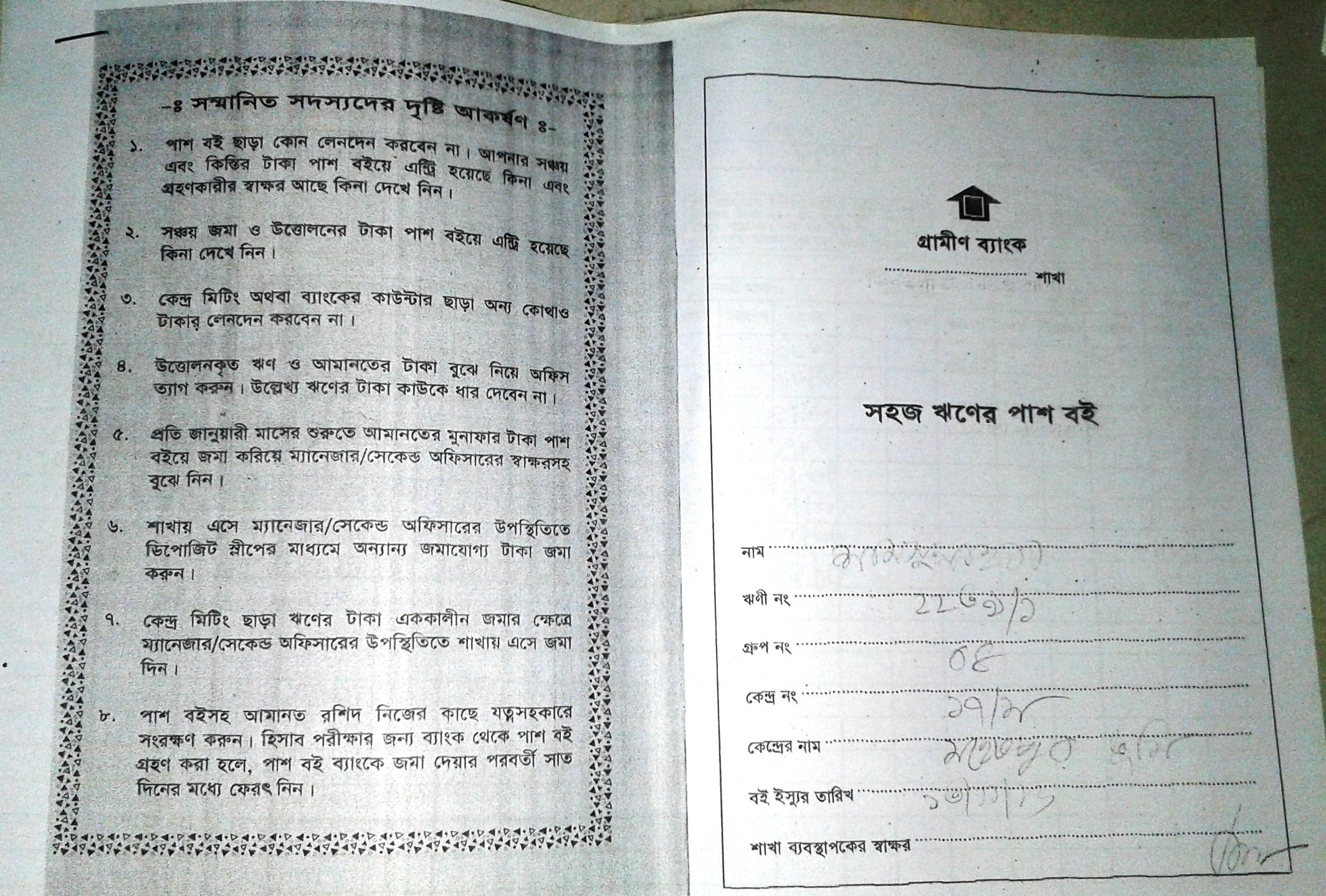 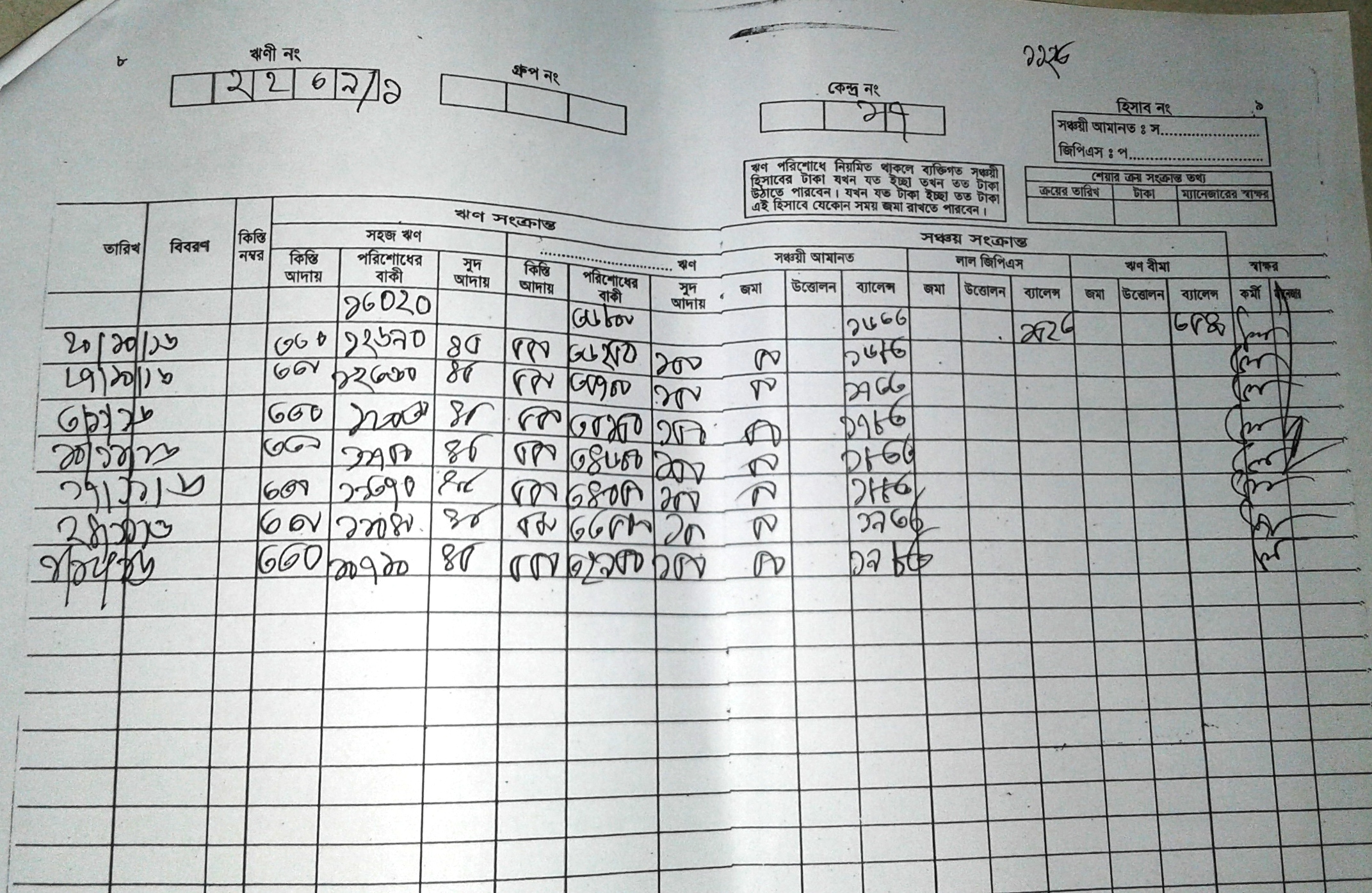 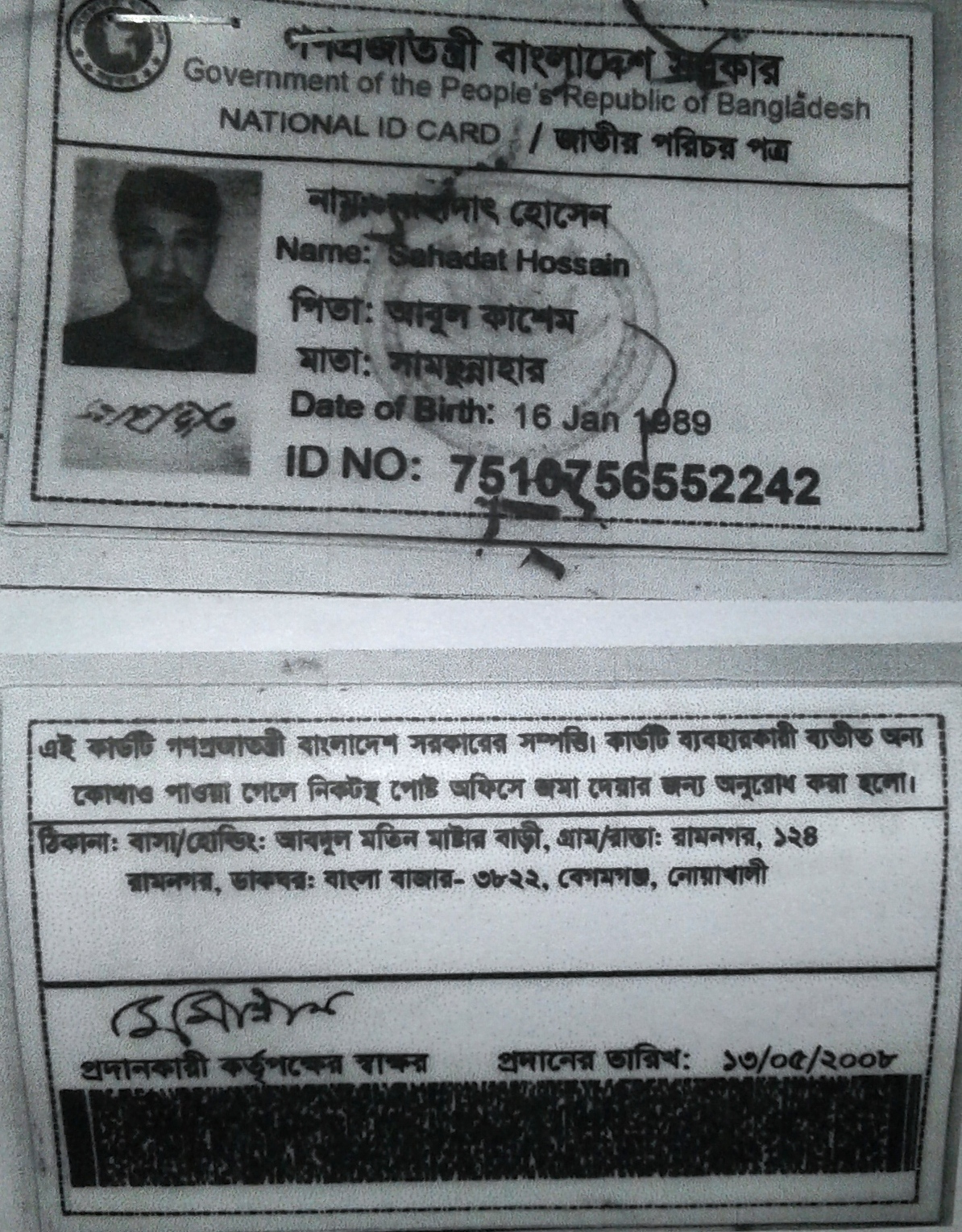 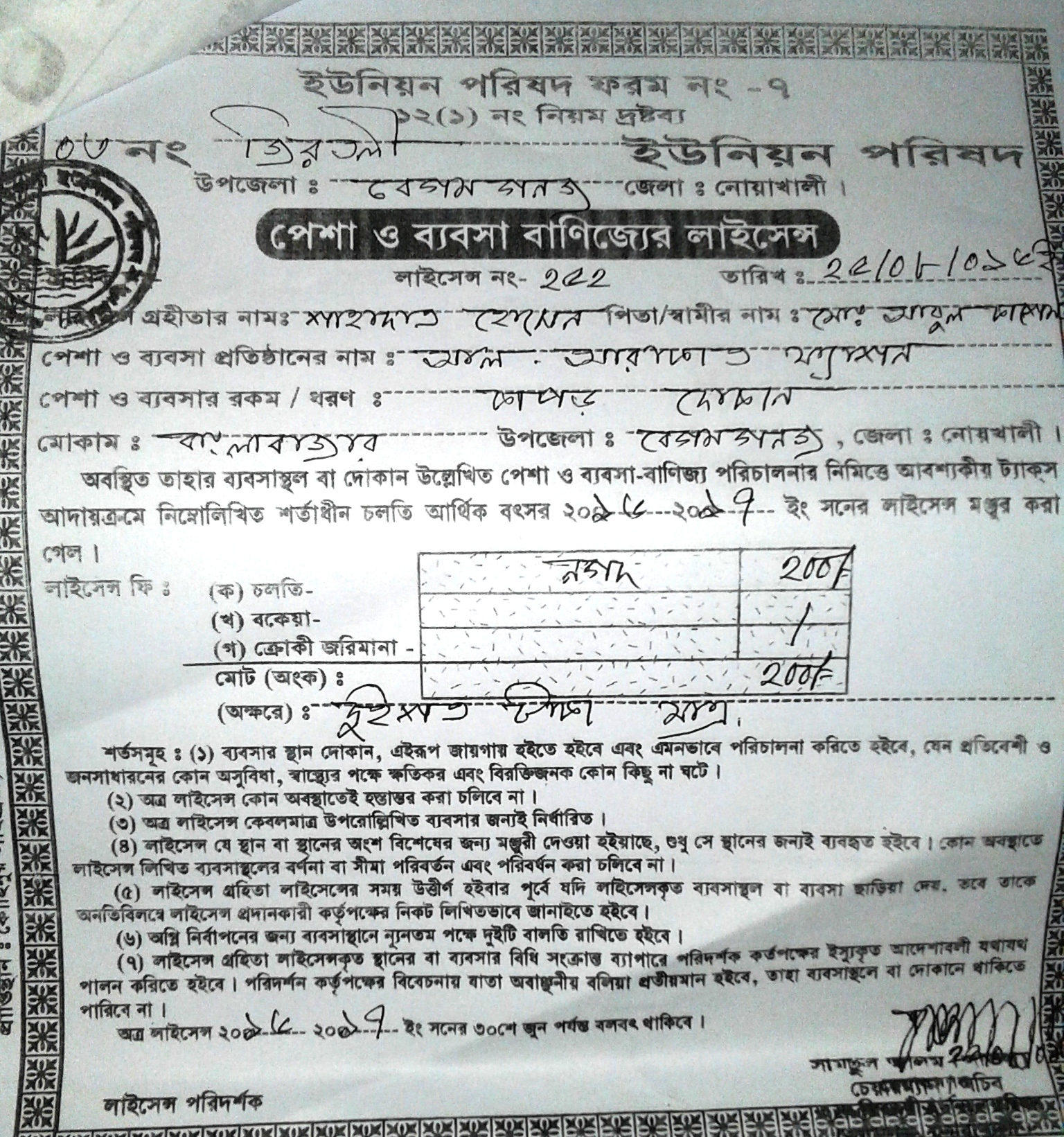 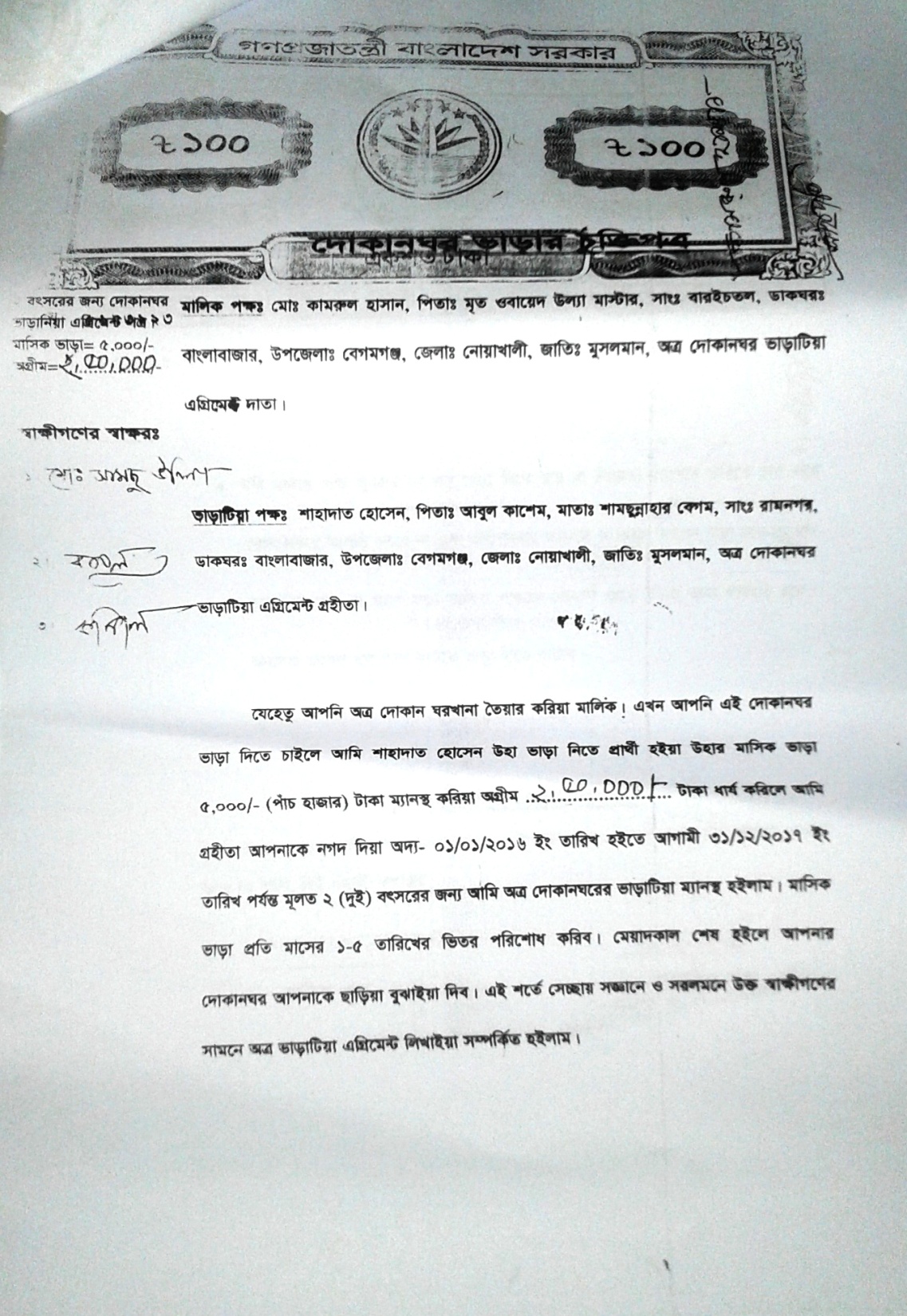 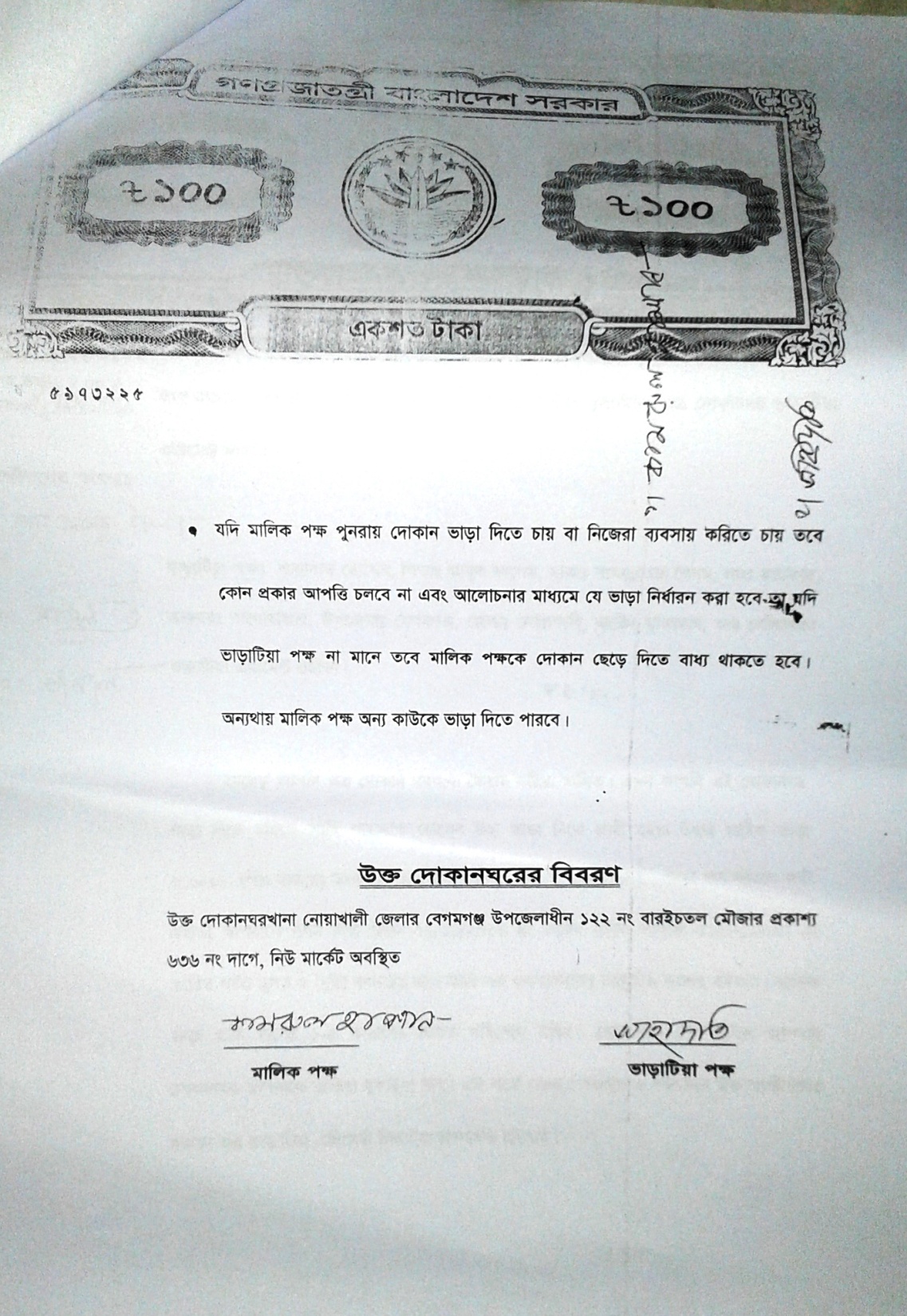 Presented at
SB Internal Design Lab
On January, 2017
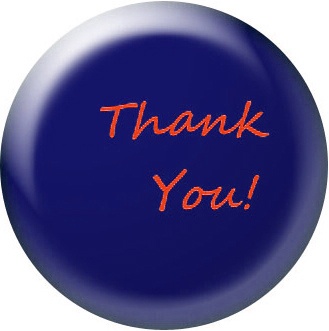 For more information 
Grameen Trust
Phone No : 9017038
Md. Sahadat Hossain
Cell No: +8801836-360054